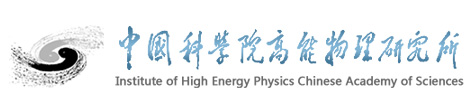 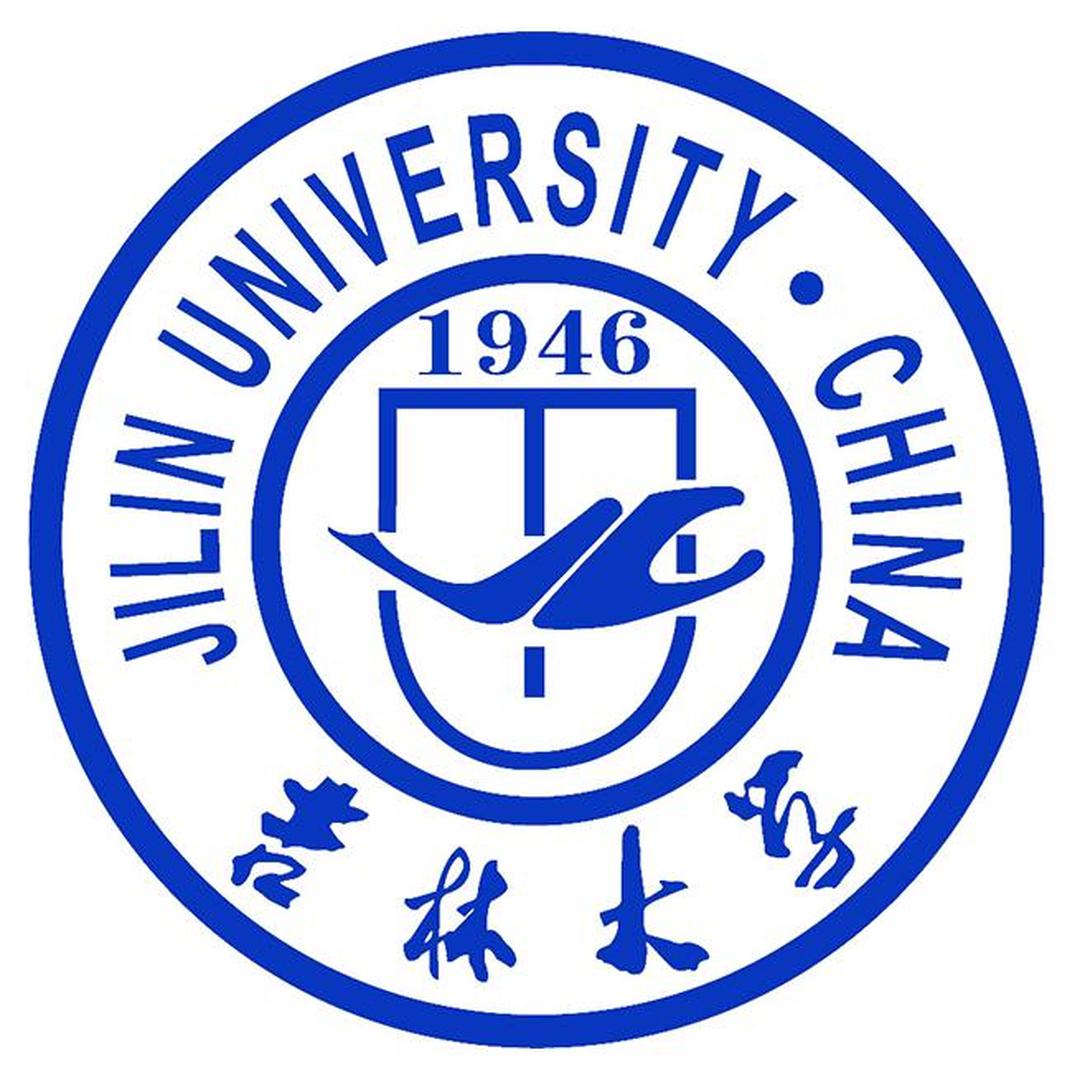 Garfield simulation with different gas mixtures
Siman Liu, Linghui Wu, Guang Zhao, Shuiting Xin , Weimin Song


Cluster Counting Meeting
Sept 30th, 2021
Outline
Introduction
Ionization
Drift velocity
Longitudinal diffusion
Summary
2021/9/30
2
Introduction
The choice of the gas mixture is essential. To improve reliability of the cluster counting, some characteristics would be expected
Low cluster density to achieve high counting efficiency
Low drift velocity helps to identify clusters in time 
Small longitudinal diffusion to avoid overcounting on the clusters with more than one electrons
A study with Garfield++ is performed to understand the property of different gas mixtures
He + iC4H10 
He + C3H8
He + C2H6 
He + CH4
In this talk , data on He+CH4 were added.
2021/9/30
3
Cluster density
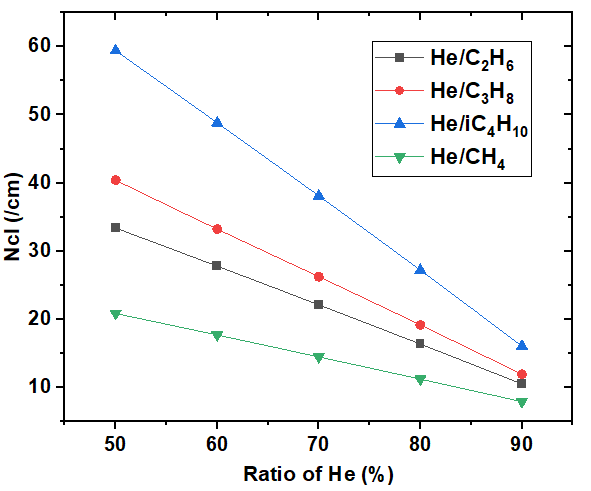 Incident particle:  10 GeV/c pion
Gas pressure: 1 atm
2021/9/30
4
Cluster size
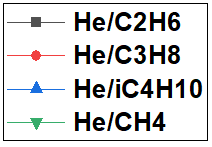 Most clusters have only one electron (85~91%)
A few percent of clusters have more than two electrons
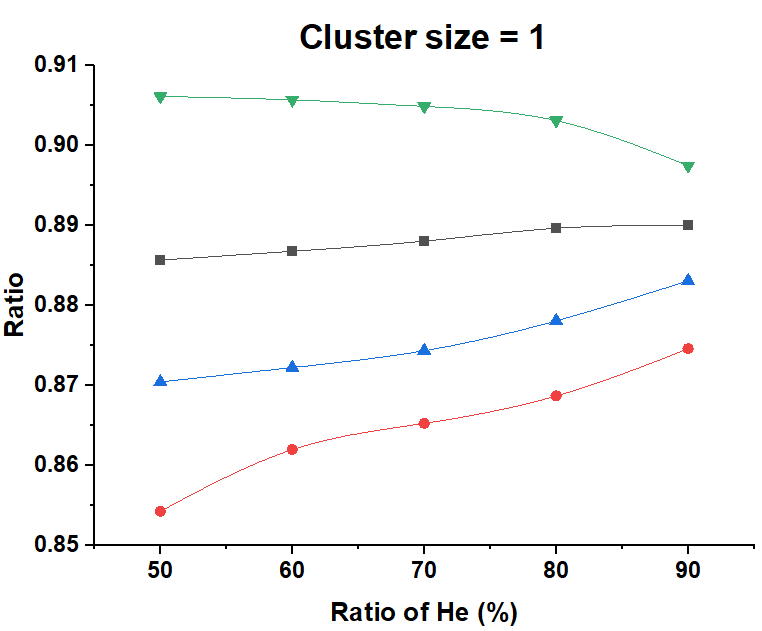 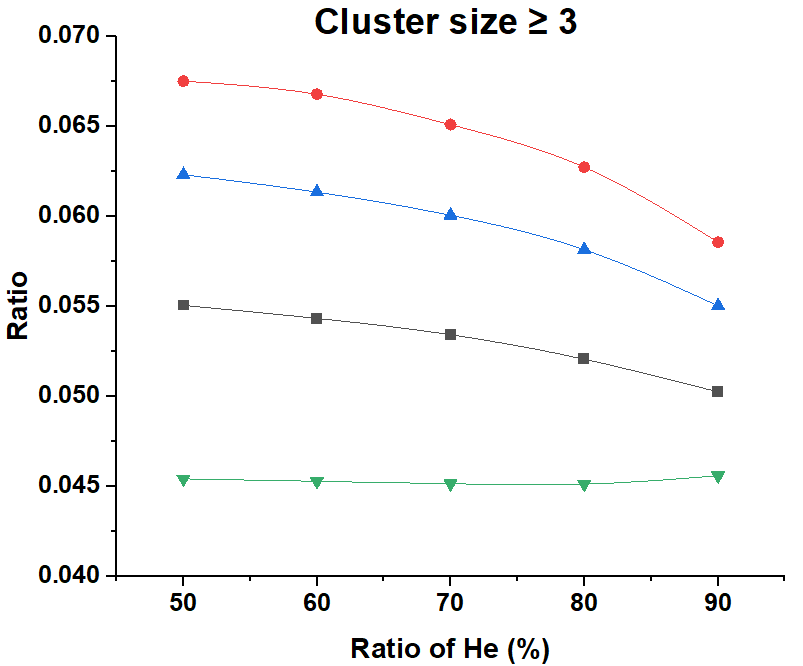 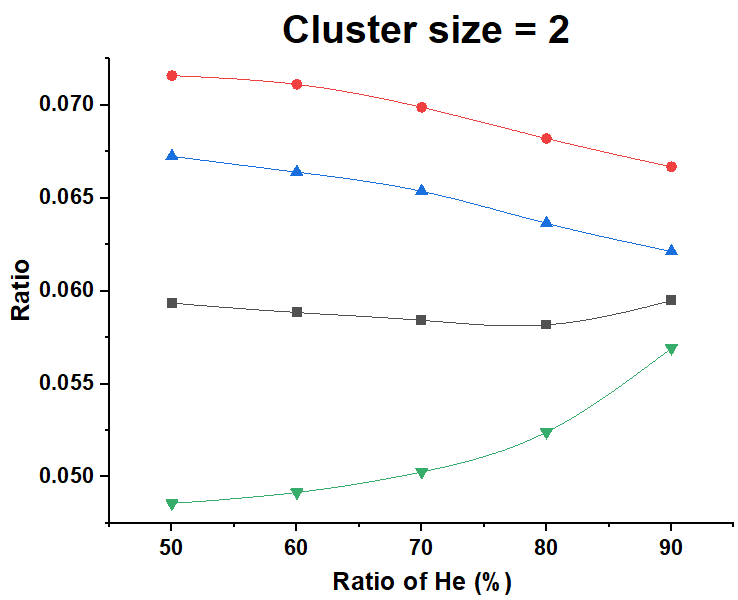 2021/9/30
5
Drift velocity vs E
Gas pressure: 1 atm
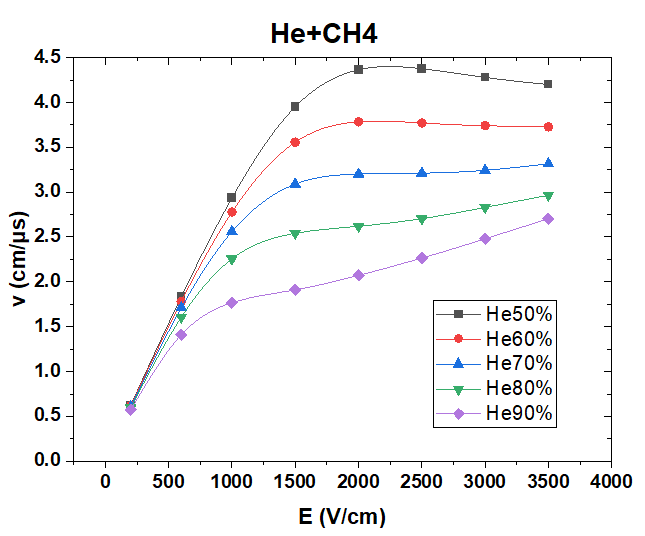 Increasing ratio of He helps to reduce the drift velocity
2021/9/30
6
Drift velocity vs E
Gas pressure: 1 atm
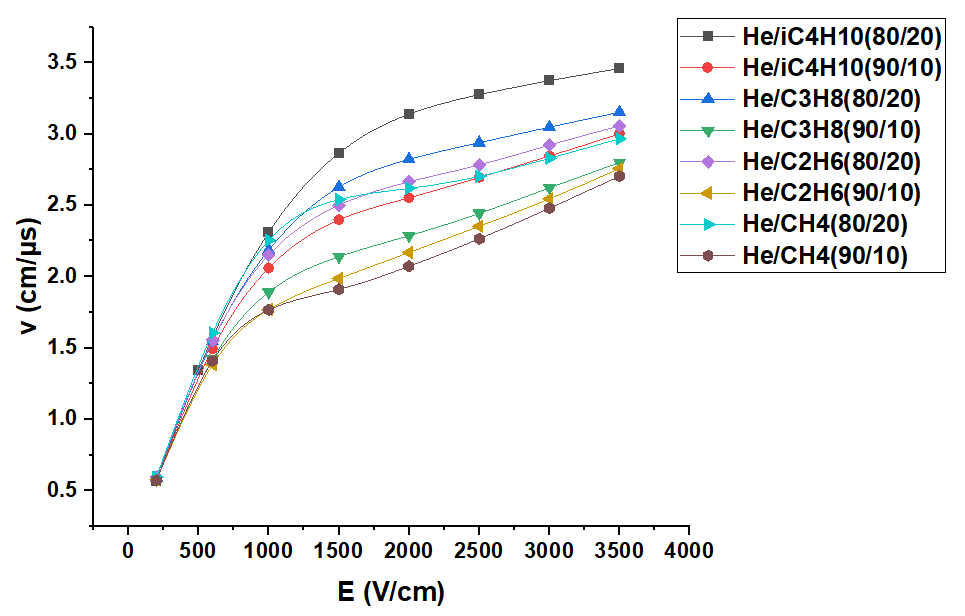 With the same ratio of He, He+CH4 has the lower drift velocity
2021/9/30
7
Simulation of drift time to distance relation and diffusion
Configurations:
Cell size:     2cm × 2cm
High voltage on sense wire:   2500V
Magnetic field : 3T
Gas pressure: 1 atm
Electron
Drift distance
2021/9/30
8
Drift time vs drift distance
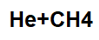 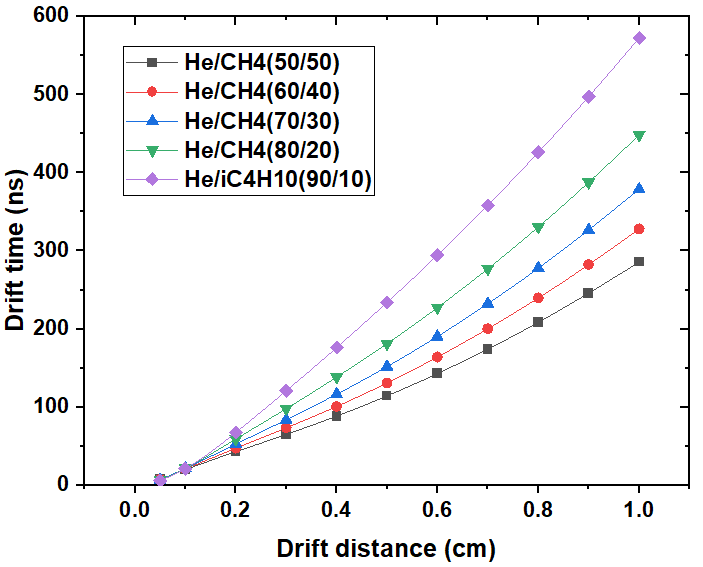 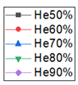 Increasing ratio of He helps to reduce the drift velocity
2021/9/30
9
Drift time
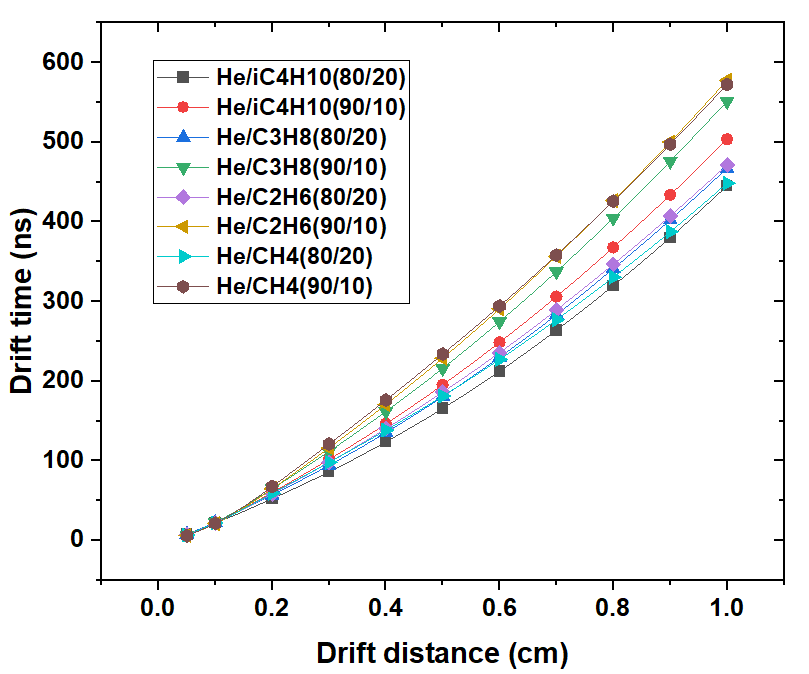 When the ratio of He is 90%，
He+CH4 and He+C2H6 have the longer drift time
When the ratio of He is 80%，
He+C2H6 have the longer drift time
2021/9/30
10
Longitudinal diffusion vs drift distance
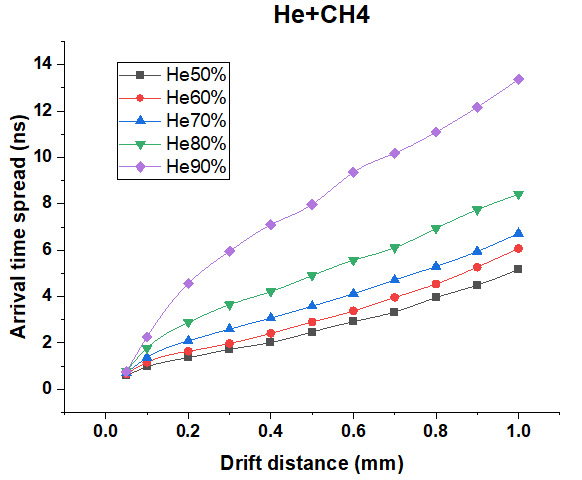 The higher ratio of He, the larger diffusion
2021/9/30
11
Longitudinal diffusion
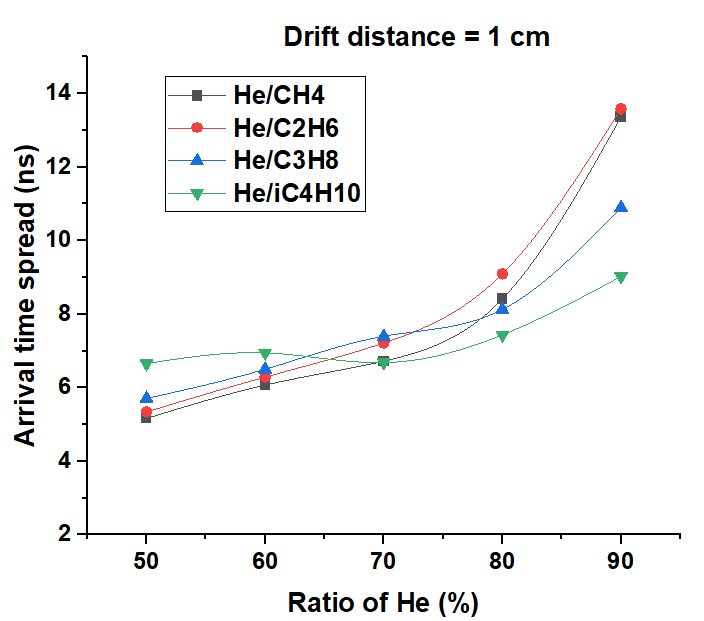 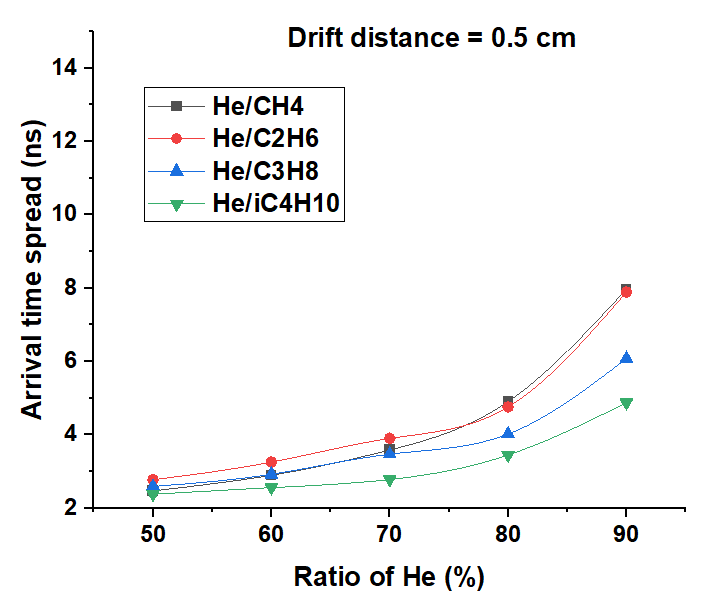 With the same ratio of He, diffusion of gas with iC4H10 is smaller in most cases
2021/9/30
12
Summary
Comparison of ionization, drift velocity and diffusion between different gas mixtures performed
Increasing the ratio of He
helps to reduce the cluster density and drift velocity
but causes the diffusion to be more serious
With the same ratio of He
diffusion of gas with iC4H10 is smaller in most cases
the gas with CH4 has lower drift velocity and cluster density
2021/9/30
13
Thanks!
2021/9/30
14
Back up
2021/9/30
15
Drift velocity vs E
Gas pressure: 1 atm
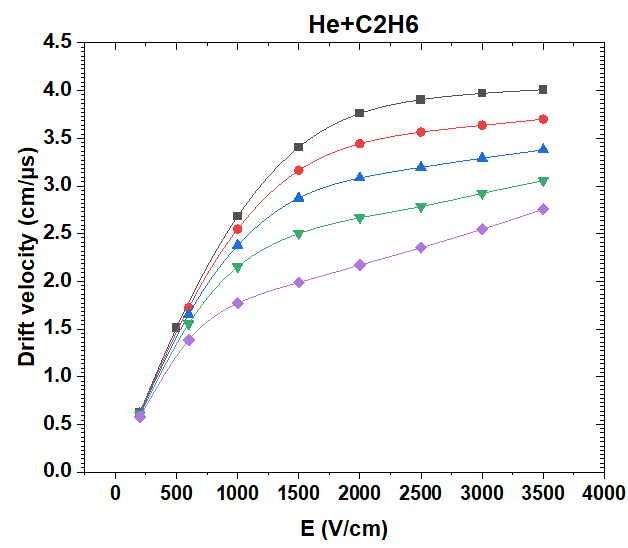 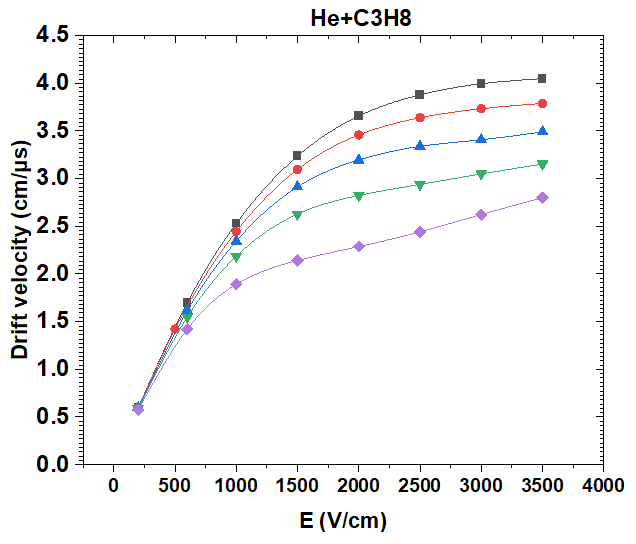 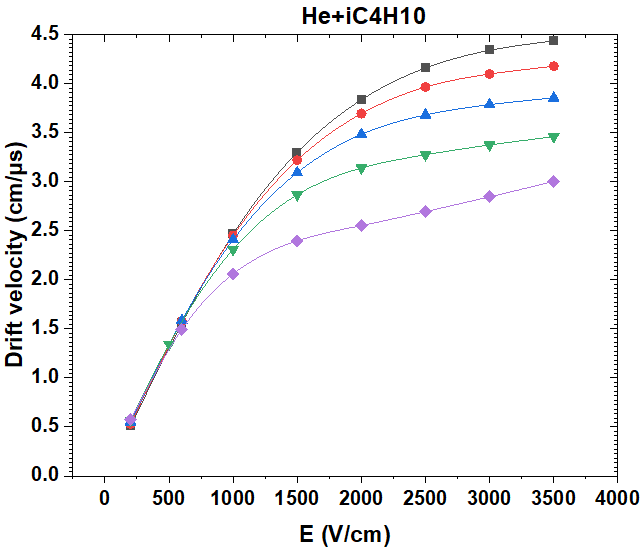 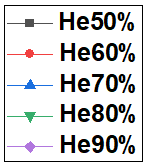 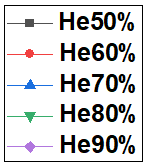 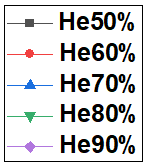 2021/9/30
16
Drift velocity
2021/9/30
17
Drift time vs drift distance
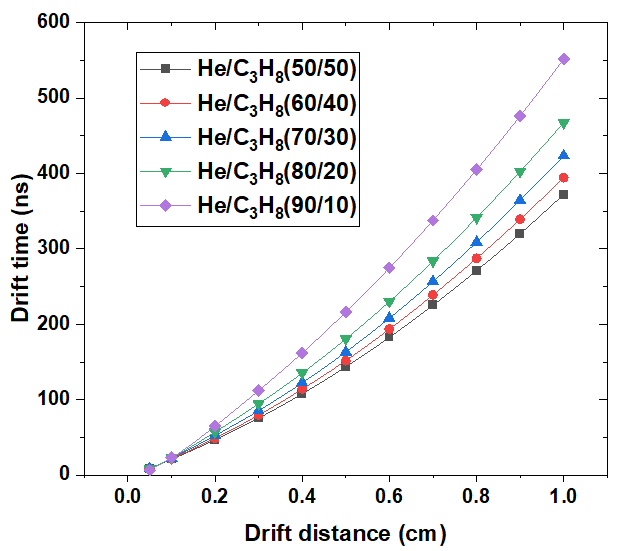 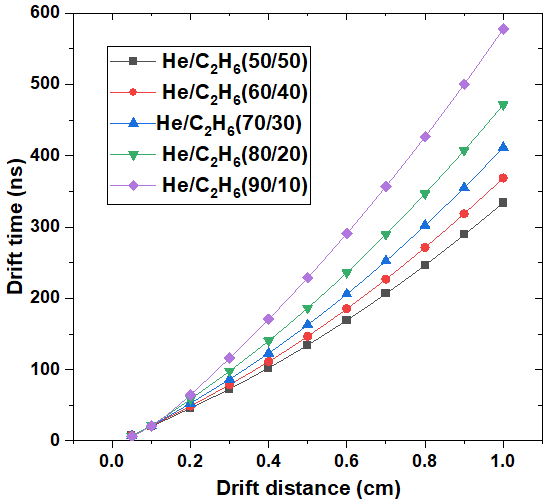 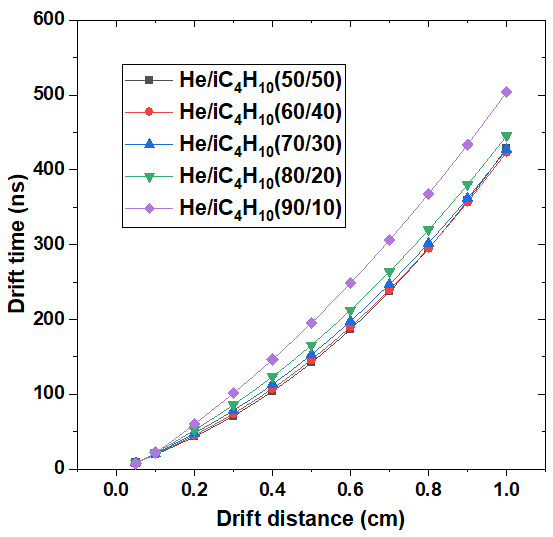 2021/9/30
18
Drift time
2021/9/30
19